Времена года
Зима             Весна            Лето          Осень
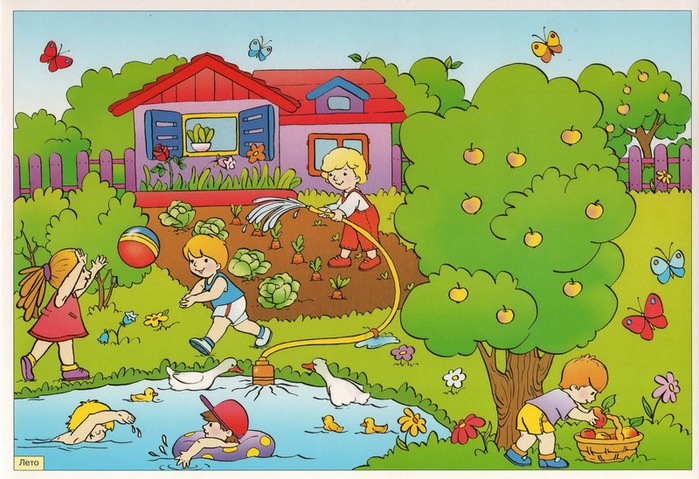 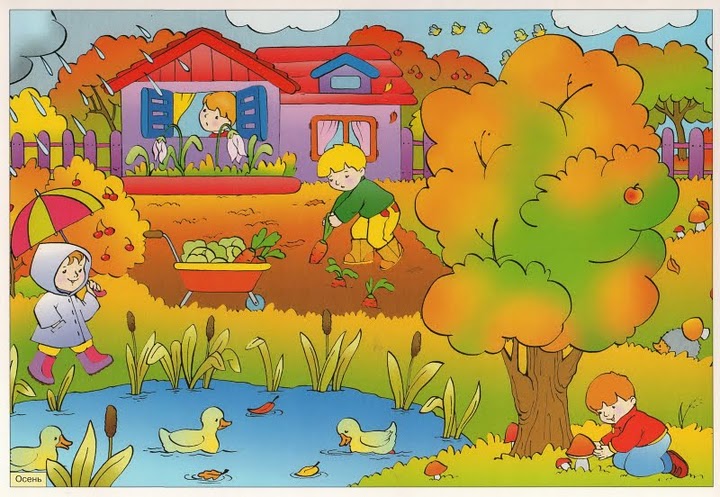 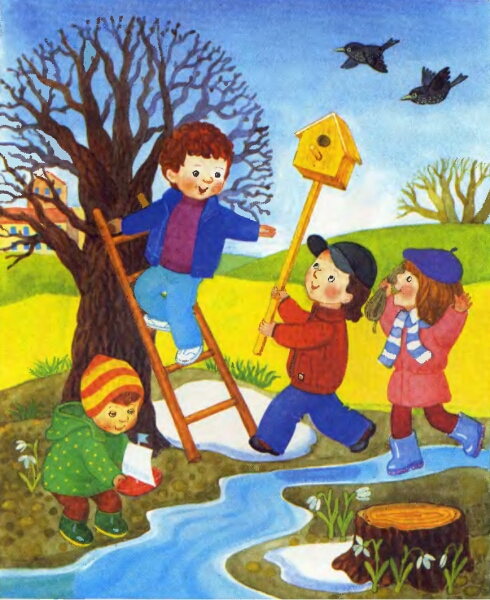 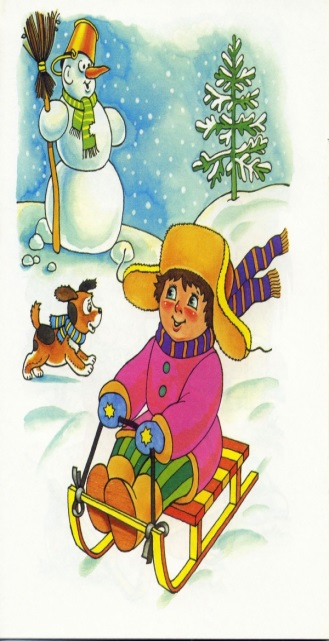